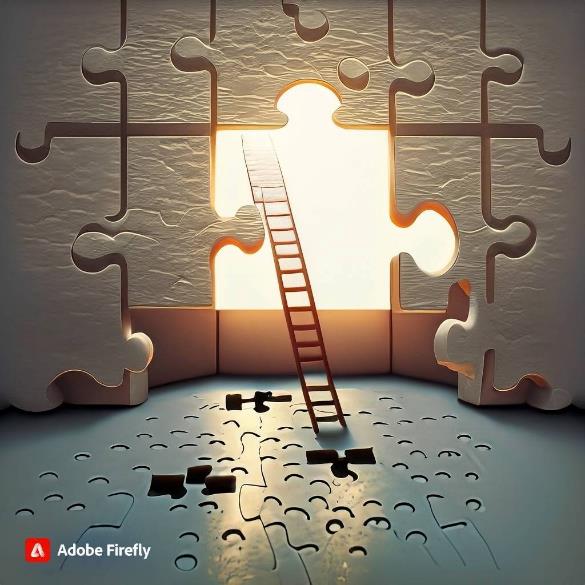 WissenPlusEscape the (class-)roomam Beispiel Verteilungsrechnung (VGR)Mag. Dr. Johanna Pichler
Escape the (class-)room © Hölzel Verlag 
Autorin: Mag. Dr. Johanna Pichler
Materialien für den Unterricht
Escape the (class-)room © Hölzel Verlag Autorin: Mag. Dr. Johanna Pichler
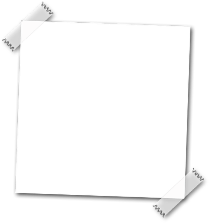 Einstieg
Ausgangs-situation
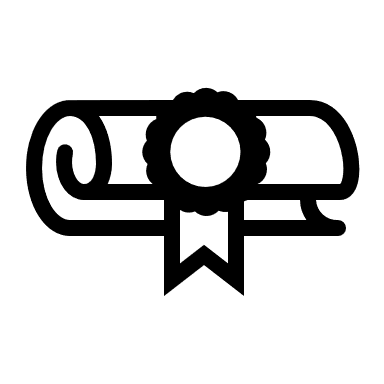 Ausgangssituation & Logikrätsel
Escape the (class-)room © Hölzel Verlag Autorin: Mag. Dr. Johanna Pichler
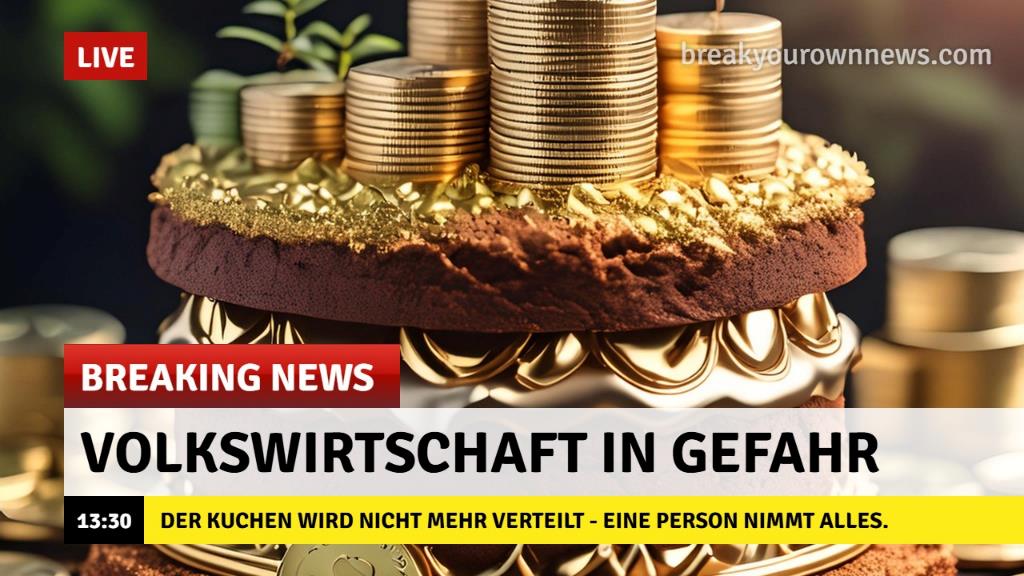 Escape the (class-)room © Hölzel Verlag Autorin: Mag. Dr. Johanna Pichler
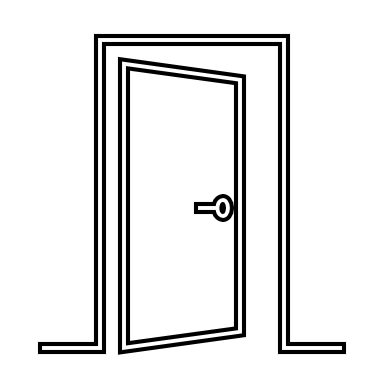 Könnt ihr den Geheimcode entschlüsseln?Ihr benötigt diesen Code, um das erste Rätsel zu erhalten und den Escape Room zu betreten!
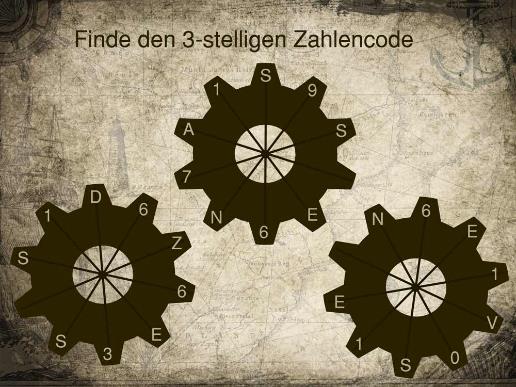 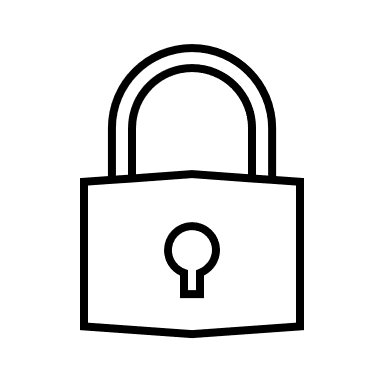 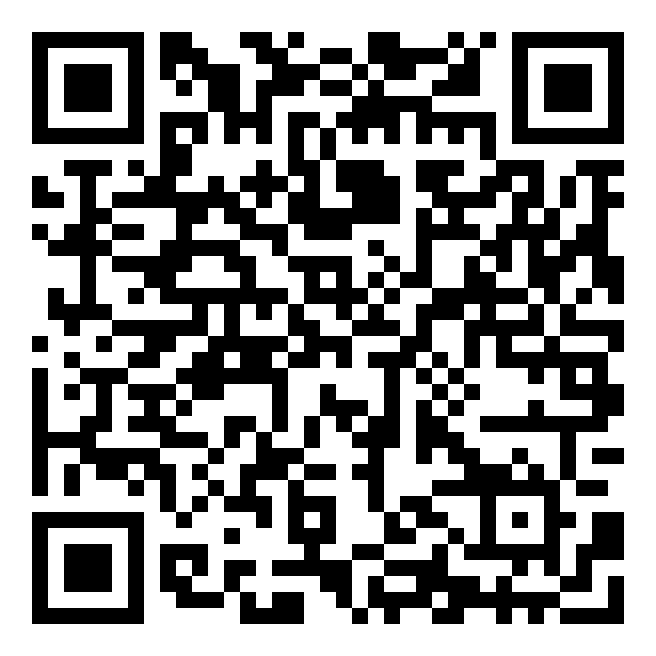 https://learningapps.org/watch?v=pp49zd3fc24
Quelle: https://escaperoomspiele.com/das-raetsel-der-3-zahnraeder/
Escape the (class-)room © Hölzel VerlagAutorin: Mag. Dr. Johanna Pichler
Ergänzungen für Lehrkräfte
Escape the (class-)room © Hölzel Verlag Autorin: Mag. Dr. Johanna Pichler
Was wird benötigt für einen Escape Room?
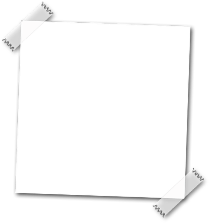 Ausgangs-situation
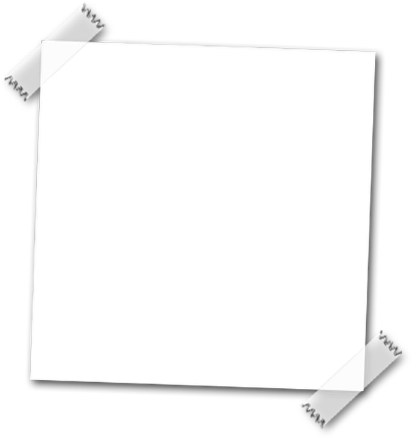 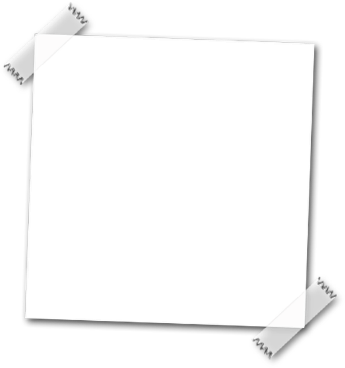 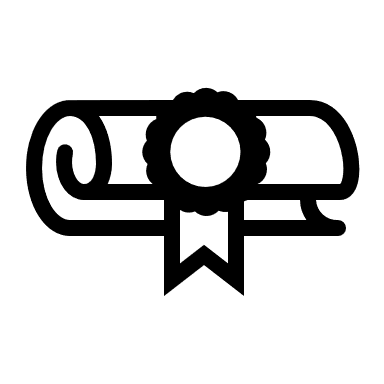 Aufgaben

Quizze
Rätsel
Arbeitsblätter
Kreuzworträtsel
Satzbauquiz
Learning-Snacks
…
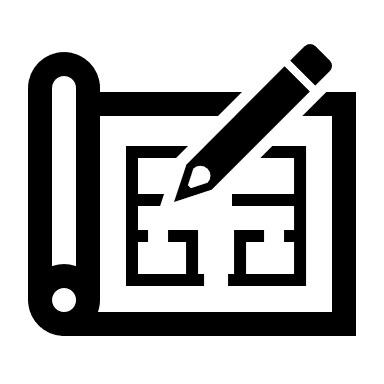 Schloss

Zahlenschloss
Buchstabenschloss
Vorhängeschloss
Digitales Schloss
…
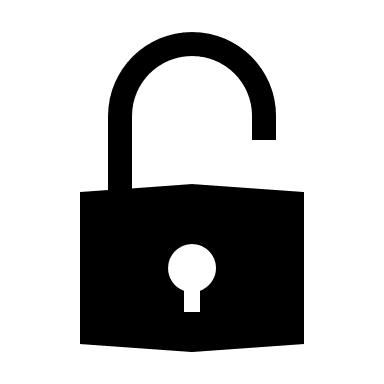 Escape the (class-)room © Hölzel VerlagAutorin: Mag. Dr. Johanna Pichler
Aufbau Escape Room
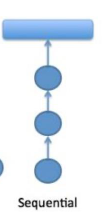 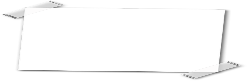 Schloss für Zahlencode
Code mit dem ein Schloss geöffnet werden kann
Aufgaben
3
Wortgitter zu Begriffen der VGR (LearningApps)
2
Zahlenstrahl (LearningApps) zu BIP pro Kopf
1
Learning Snack zur Verteilungsrechnung
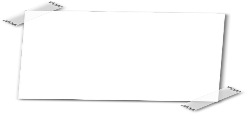 Ausgangssituation & Logikrätsel
Einstiegsgeschichte & Logikrätsel
Escape the (class-)room © Hölzel VerlagAutorin: Mag. Dr. Johanna Pichler
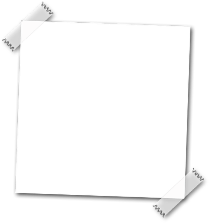 Einstieg
Ausgangs-situation
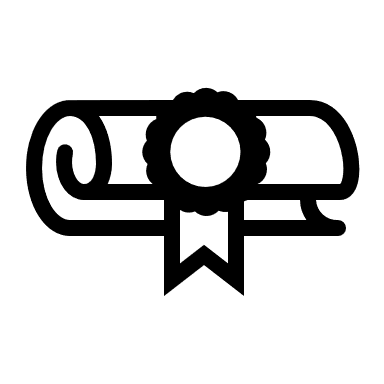 Ausgangssituation & Logikrätsel
Escape the (class-)room © Hölzel VerlagAutorin: Mag. Dr. Johanna Pichler
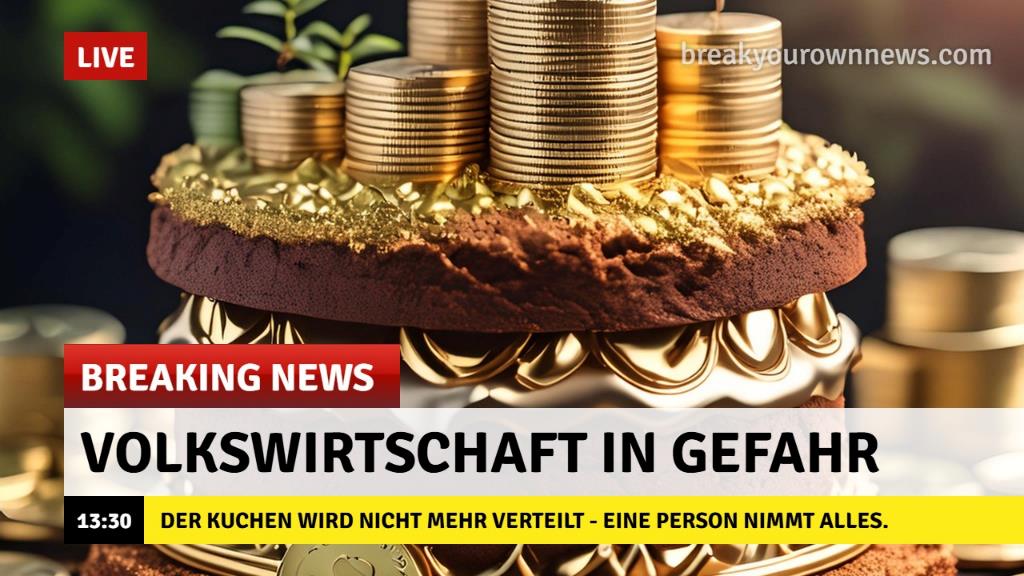 Escape the (class-)room © Hölzel Verlag Autorin: Mag. Dr. Johanna Pichler
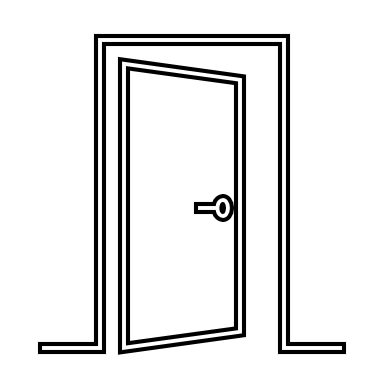 Könnt ihr den Geheimcode entschlüsseln?Ihr benötigt diesen Code, um das erste Rätsel zu erhalten und den Escape Room zu betreten!
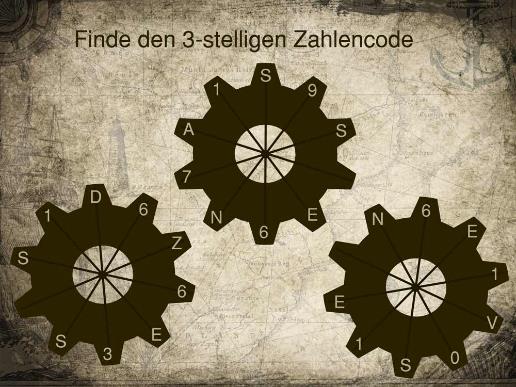 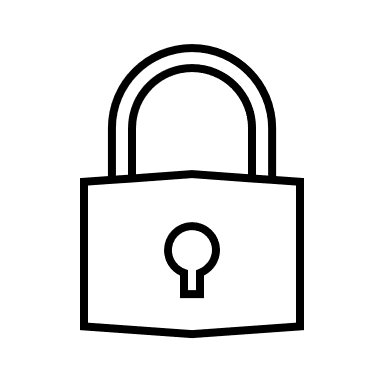 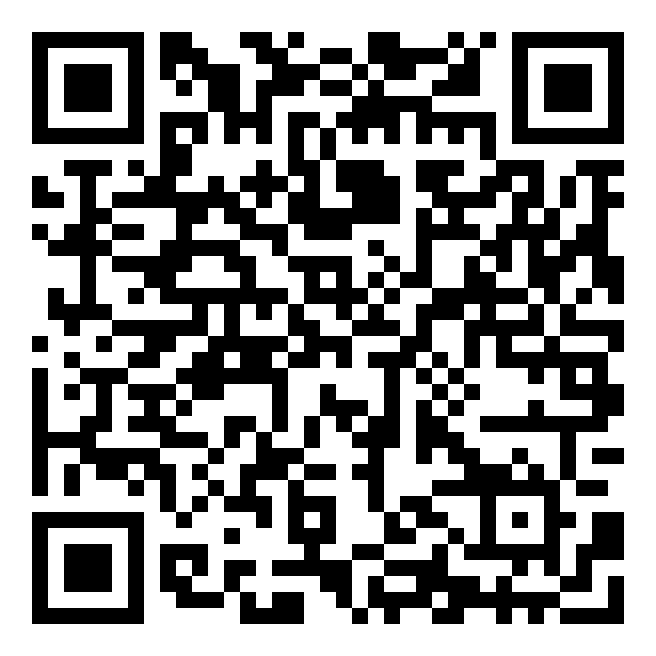 https://learningapps.org/watch?v=pp49zd3fc24
Quelle: https://escaperoomspiele.com/das-raetsel-der-3-zahnraeder/
Escape the (class-)room © Hölzel VerlagAutorin: Mag. Dr. Johanna Pichler
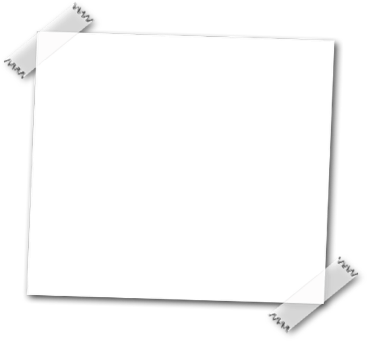 Aufgaben

Quizze, Rätsel
Arbeitsblätter
Kreuzworträtsel
Satzbauquiz
Learning-Snacks
…
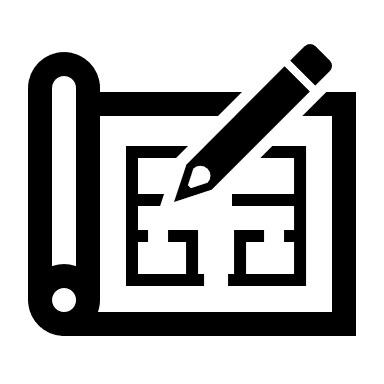 Aufgaben
Inhaltliche Aufgabenstellungen
Escape the (class-)room © Hölzel VerlagAutorin: Mag. Dr. Johanna Pichler
Learning Snack
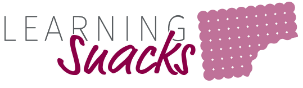 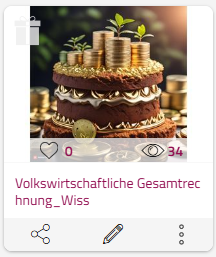 https://www.learningsnacks.de/share/454531/
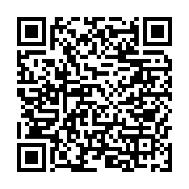 Escape the (class-)room © Hölzel VerlagAutorin: Mag. Dr. Johanna Pichler
Zahlenstrahl
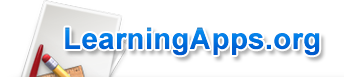 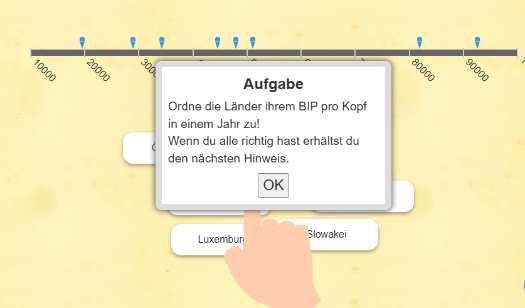 https://learningapps.org/watch?v=pfgnhe5tk24
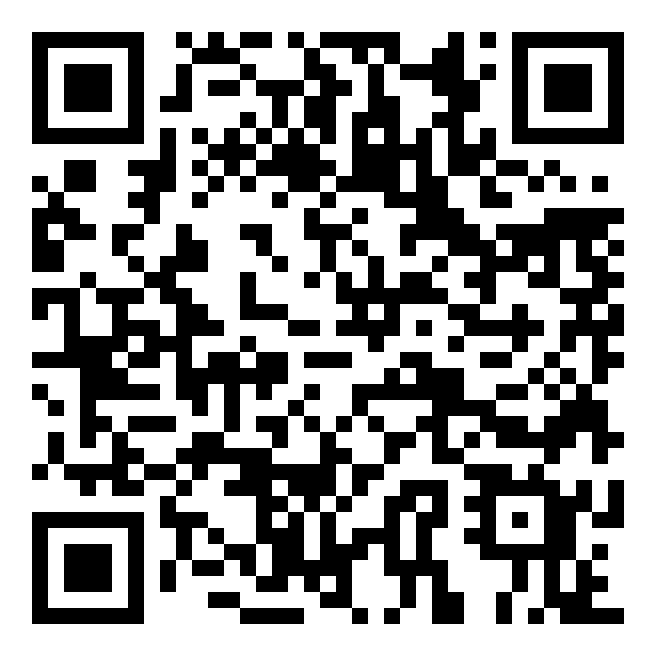 Escape the (class-)room © Hölzel VerlagAutorin: Mag. Dr. Johanna Pichler
Wortgitter
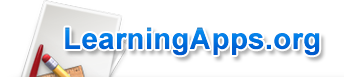 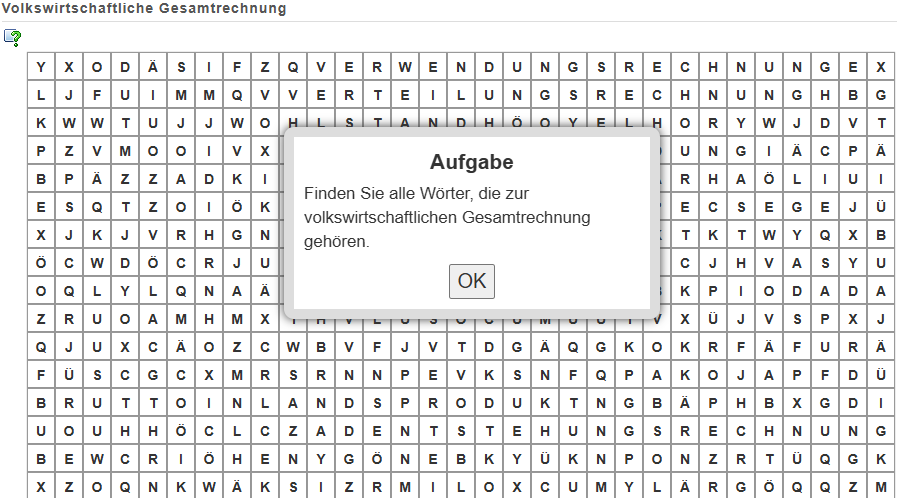 https://learningapps.org/watch?v=p5zsg5hic24
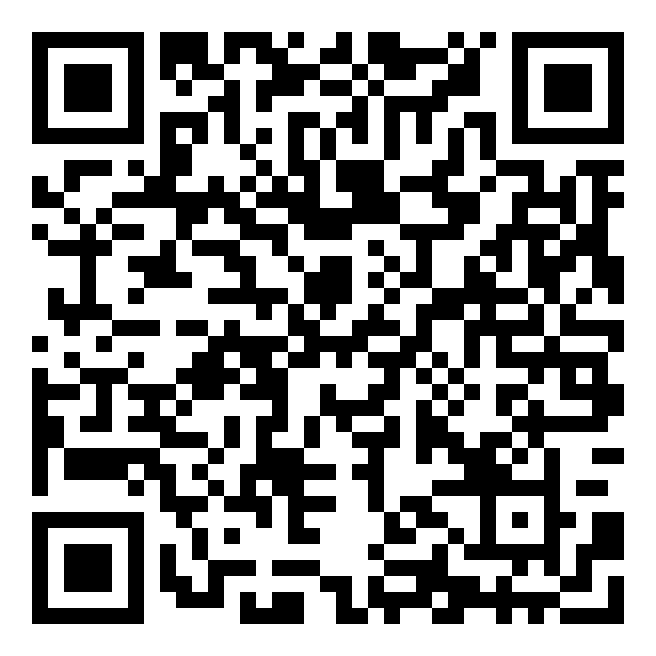 Escape the (class-)room © Hölzel VerlagAutorin: Mag. Dr. Johanna Pichler
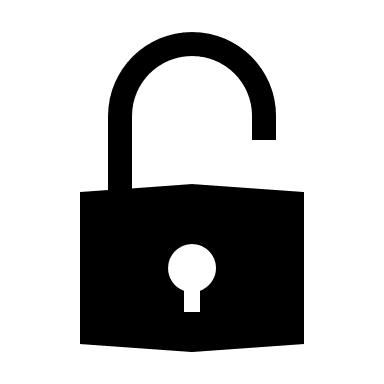 Sucht den Kuchen (z.B. Tortenecken*) und befreit diesen, um ihn dann gerecht in der Klasse zu verteilen.

Hinweis: Ein Nummernschloss vom Fahrrad könnte hier zum Beispiel verwendet werden.
Schloss
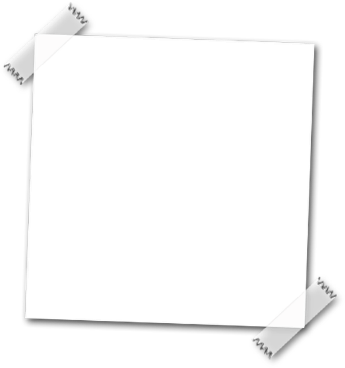 Schloss

Zahlenschloss
Buchstabenschloss
Vorhängeschloss
Digitales Schloss
…
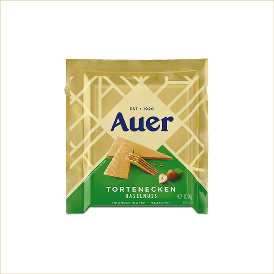 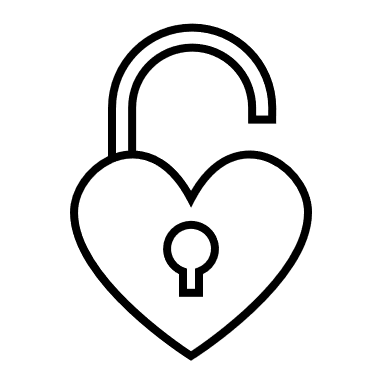 Ende des Escape Rooms (Ziel)
*) https://auer-waffeln.at/produkte/tortenecken/
Escape the (class-)room © Hölzel VerlagAutorin: Mag. Dr. Johanna Pichler
Weiter Varianten für Schlösser/Lösungen für den Escape Room
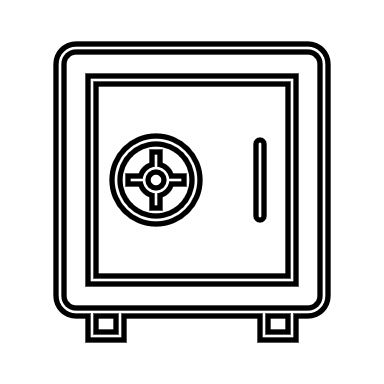 Variante 1	Zahlenschloss z.B. Fahrradschloss, Buchtresor
					

Variante 2	Digitales Schloss (Teams, Word, Learning Apps)




Variante 3	Hinweis beim letzten Rätsel, wo die Studierenden suchen müssen (z.B. Schrank, Gang, 			Lehrerzimmer etc.)
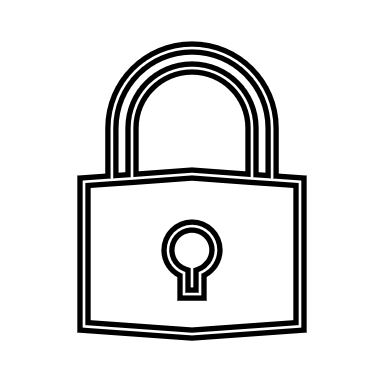 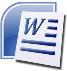 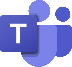 Beitreten mit einem Code
Word-Dokument sperren
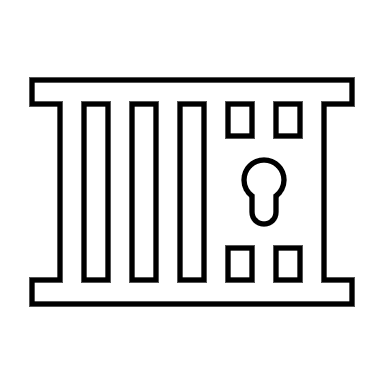 Escape the (class-)room © Hölzel VerlagAutorin: Mag. Dr. Johanna Pichler
Quellen
Altrichter H., Posch P., Spann H. (2018). Lehrerinnen und Lehrer erforschen ihren Unterricht. Bad Heilbrunn: Klinkhardt 
Hochleitner (2023). Escape the Room: Möge das Abenteuer beginnen. Masterarbeit am Institut für Berufspädagogik.
Koenig, A. (2023). Escape-Room im Klassenraum. Ideen und Materialiensammlung. URL: https://www.taskcards.de/#/board/20dae5d6-172d-42e2-816d-64104542cee9/view (21.8.2023)
Nicholson, S. (2015). Peeking behind the locked door: A survey of escape room facilities. White Paper available at http://scottnicholson.com/pubs/erfacwhite.pdf   
Reuter, J., Feirrera Dias, M., Amorim, M., & Figueiredo, C. (2020). How to create Educational Escape rooms? Strategies for creation and design. 694-698. 10.1145/3434780.3436664.
Scheller, A. (2021). Escape-Rooms und Breakouts in der Schule einsetzen. Themenwahl, Erstellung und Ablauf mit praktischen Beispielen in der Sekundarstufe I. Hamburg: Persen.
LearningApps.org. URL: www.learningapps.org (21.8.2023)
LearningSnacks URL: www.learningsnacks.de (30.8.2023)
Escape the (class-)room © Hölzel VerlagAutorin: Mag. Dr. Johanna Pichler